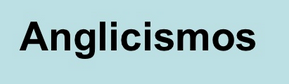 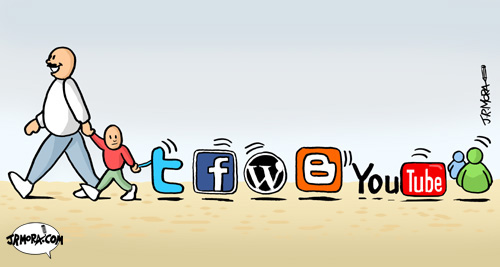 Son préstamos lingüísticos delidioma ingléshacia otro idioma
Son muy comunes en el lenguaje empleado por los adolescentes, debido a la influencia de los medios de comunicación.
Formas para incorporarlos al español
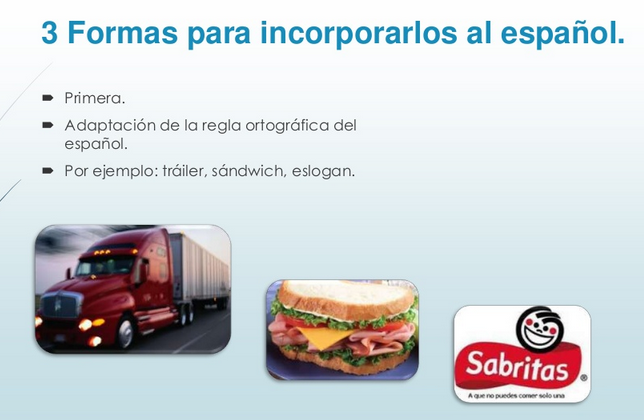 # 1
✔ RAE
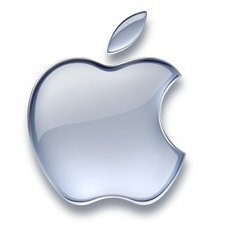 http://es.slideshare.net/pazaaz1/anglicismos
# 1
Naturalización de estospréstamos lingüísticos
* Palabras que se han castellanizado:
✔ RAE
fútbol
guachimán
béisbol
güisqui
sándwich
voleibol
escáner
líder …
cambia la ortografíay la pronunciación
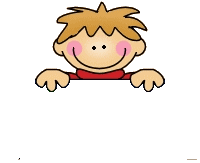 = préstamo léxico
http://www.slideshare.net/ksocorro/algunos-problemas-de-traduccin-ingls-espaol-5121191
Formas para incorporarlos al español
# 2
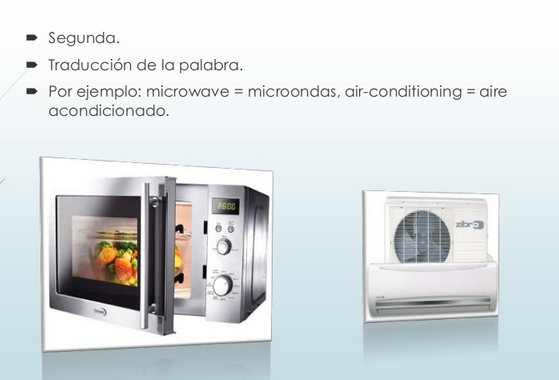 ✔ RAE
¿qué otros ejemplos conoces?
Formas para incorporarlos al español
# 3
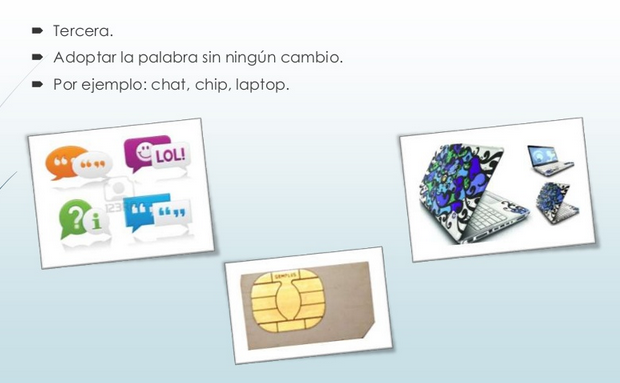 X RAE
✔ RAE
✔ RAE
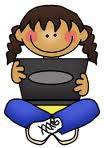 Transferencia de estospréstamos lingüísticos
# 3
* Palabras que conservan su forma original:
Internet
shorts
rugby
show
golf
test
blog…
mantiene la ortografíay la pronunciación
✔ RAE
= extranjerismo puro
Adaptación o incorporación de estos préstamos lingüísticos
* Palabras que mantiene la ortografía inglesa pero la pronunciación está castellanizada:
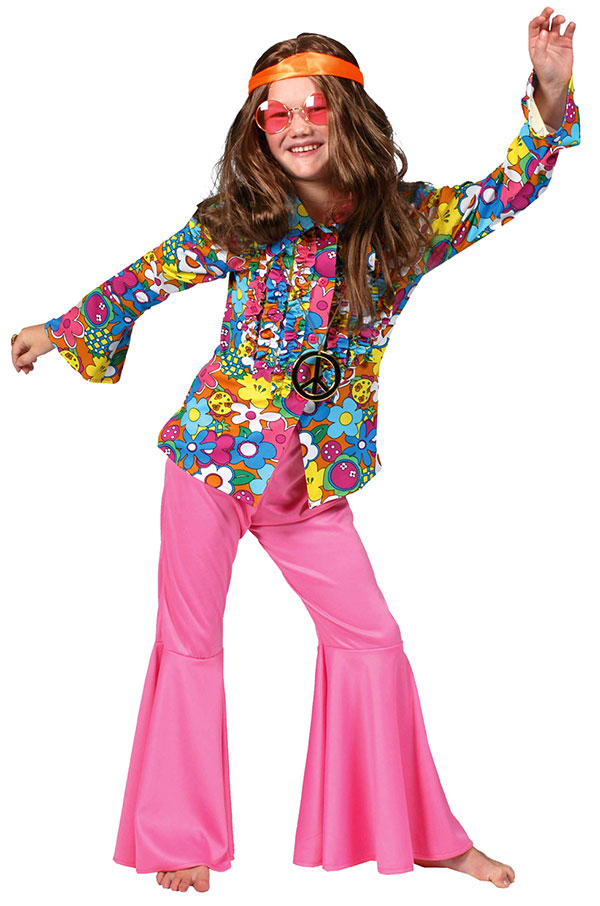 hippie ( jipi )
club (club)
pijamas (piyamas)  …
✔ RAE
¡ Cuidado con los “falsos amigos” !
Un falso amigo es una palabra de otro idioma que se parece, en la escritura o en la pronunciación, a una palabra de la lengua materna del hablante, pero que tiene un significado diferente.
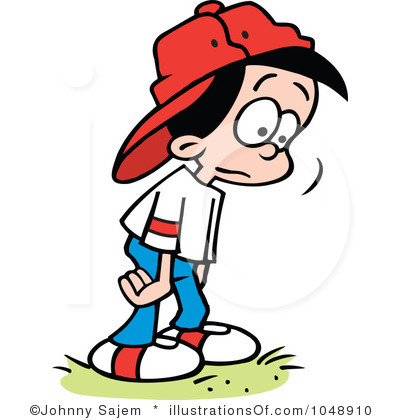 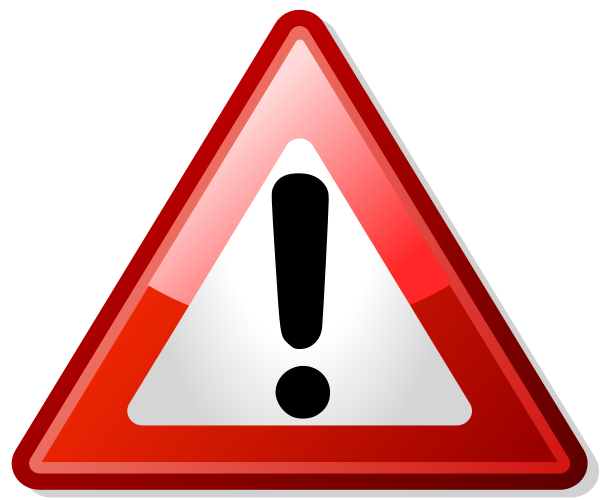 http://es.wikipedia.org/wiki/Anexo:Falsos_amigos
Algunos ejemplos de “falsos amigos”
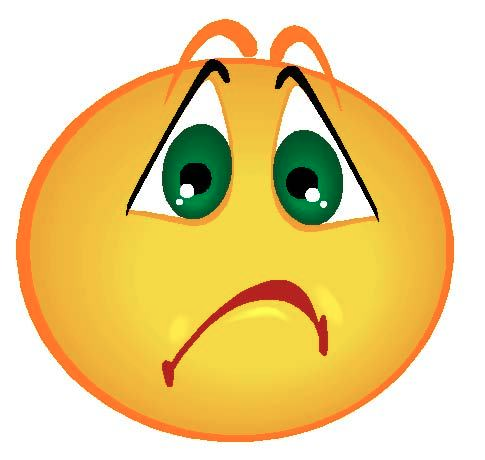